La  Sordità 











di Enrico Dolza
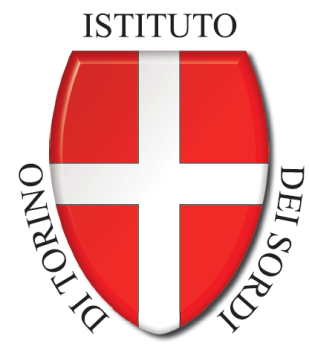 L’Istituto dei Sordi di Torino provvede da quasi 200 anni all’educazione e alla riabilitazione delle persone sorde del Piemonte 
www.istitutosorditorino.org
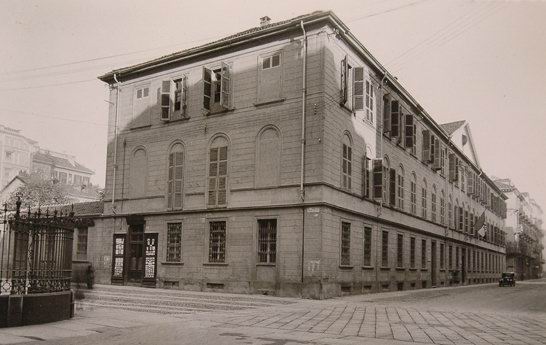 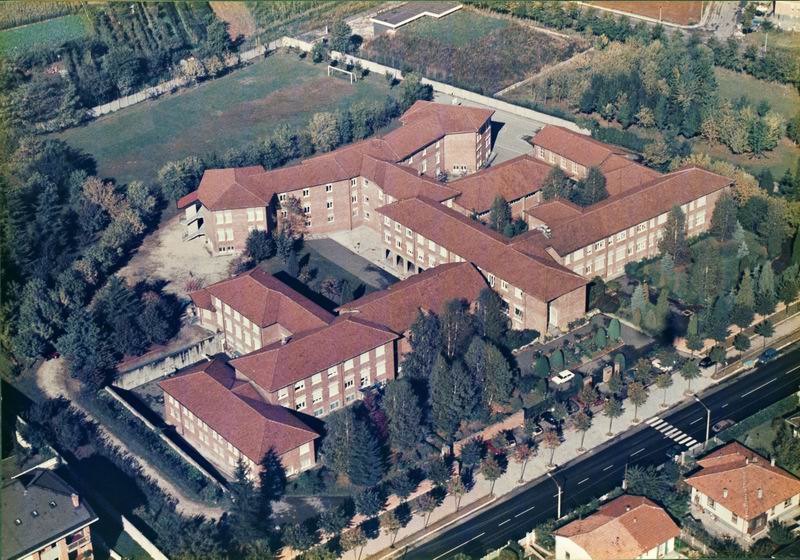 Come comunicano le persone sorde?


LINGUA VERBALE

↓

DATTILOLOGIA

↓

ITALIANO SEGNATO

↓

LINGUA DEI SEGNI
LINGUA VERBALE



IN   PRODUZIONE 

(organi fono-articolatori intatti)

E

IN  COMPRENSIONE

(labiolettura)
DATTILOLOGIA
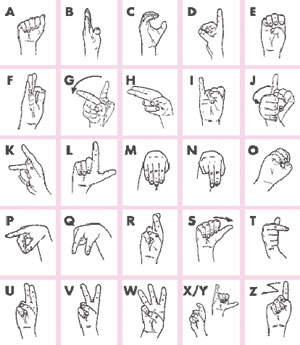 L’ITALIANO  SEGNATO

È UN CODICE COMUNICATIVO
CHE NASCE DALL’UNIONE TRA
LA GRAMMATICA  E LA SINTASSI DELL’ITALIANO
E IL LESSICO DELLA LIS

CON ACCOMPAGNAMENTO DELLA LABIOLETTURA
L’Italiano Segnato Esatto (ISE)
L’Italiano Segnato Esatto (S.Beronesi, P.Massoni, M.T.Ossella) introduce con la dattilologia e in parte con segni inventati tutti gli elementi morfo-sintattici non presenti in Lis, ma in italiano.
Esempio di frase in ISE
(L.I.S.)                  (I.S)                 (I.S.E.)
Maria sua gonna nera.        Gonna Maria nera.            La gonna di Maria è nera. 

Tavolo palla sopra.                Palla sopra tavolo.            La palla è sul tavolo. 

Tu, cinema andare (tu)?       Tu andare cinema?           Vai al cinema? 

No, io cinema andare no.  No, io non andare cinema.  No io non vado al cinema.
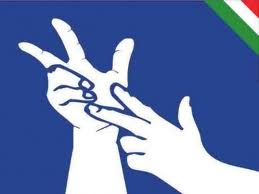 LA LINGUA DEI SEGNI

È UNA VERA E PROPRIA LINGUA
DOTATA  DI STRUTTURE FONOLOGICHE, 
MORFOLOGICHE E SINTATTICHE
E
 HA UNA COMUNITA’ CULTURALE CHE LA UTILIZZA
METODOLOGIA: L’EDUCAZIONE  BILINGUE

LINGUA VERBALE			LINGUA DEI SEGNI

(lingua italiana: 				(lingua italiana dei segni:
Parole, morfologia, sintassi)		segni, morfologia, sintassi)

	  					 

      LOGOPEDIA				     EDUCATORE SORDO
					     ASSIST. COMUNIC.


						 
			EDUCAZIONE
			  BILINGUE
                    Uso parallelo e con partner differenziati 
                                       delle due lingue
ALCUNE REGOLE DELL’EDUCAZIONE BILINGUE


RISPETTARE NEL PRIMO PERIODO 
	IL PRINCIPIO “UNA PERSONA UNA LINGUA”

BILANCIARE LE STIMOLAZIONI
	LINGUISTICHE NELLE DUE LINGUE

OFFRIRE OPPORTUNITA’ DI INTERAGIRE CON
	INTERLOCUTORI DIVERSI IN OGNUNA DELLE
	DUE LINGUE

MOTIVARE IL BAMBINO AD USARE ENTRAMBE 
	LE LINGUE
I VANTAGGI DELL’EDUCAZIONE BILINGUE


IN FAMIGLIA CONSENTONO UNA COMUNICAZIONE SPONTANEA, COMPLETA E VELOCE

FACILITA LE CONOSCENZE SUL MONDO EVITANDO CHE 
AL DEFICIT SI AGGIUNGA UN RITARDO NEGLI APPRENDIMENTI

PERMETTE AL BAMBINO DI AVERE CON I COETANEI RAPPORTI 
PARITARI SENZA LA FATICOSA MEDIAZIONE DELLA LETTURA 
LABIALE

A SCUOLA CONSENTE DI SEGUIRE GLI STESSI RITMI DELLA 
CLASSE E I PROGRAMMI SENZA RIDUZIONI

AIUTA NELL’ARRICCHIMENTO LESSICALE DELL’ITALIANO APPOGGIANDO IL SIGNIFICATO DELLE PAROLE NUOVE SUI 
SEGNI CONOSCIUTI
CONSENTE DI RAFFORZARE LE STRUTTURE MORFOSINTATTICHE
DELL’ITALIANO ATTRAVERSO IL CONFRONTO CON LA LIS

PERMETTE AL DOCENTE DI AVERE UN’IMMEDIATA VERIFICA 
DELLA COMPRENSIONE DURANTE LA LETTURA

CONSENTE DI ACCEDERE ATTRAVERSO LA TRADUZIONE AI
LIBRI DI TESTO SENZA SEMPLIFICAZIONI


MA


NECESSITA DI UN IMPORTANTE LAVORO
SUL CONTESTO DI VITA DEL BAMBINO

E

DI UNA PIENA E DIFFUSA CONDIVISIONE DEGLI OBIETTIVI E
DELLE METODOLOGIE UTILIZZATE DA PARTE DEGLI OPERATORI
E DELLA FAMIGLIA
Dire “sordo” non è  significativo. 

	“Sordo” è un’etichetta equivoca che nasconde una realtà molto complessa e variegata …
Il problema non è la sordità, ma le eventuali conseguenzein termini di acquisizione del linguaggio
Le difficoltà delle persone sorde
si manifestano quindi non tanto a livello 
di udito, quanto a livello di linguaggio.

Obiettivo degli interventi educativi, 
scolastici e riabilitativi è quindi
l’abilitazione al linguaggio verbale, 
orale e scritto.
TIPOLOGIE DI ERRORI LEGATI ALLA COMPETENZA FONOLOGICA

NELLA LINGUA ORALE ERRORI DI PRONUNCIA

NELLA LINGUA SCRITTA:
INVERSIONI 
AGGIUNTE 
SOTTRAZIONI 
SOSTITUZIONI
DI LETTERE O SILLABE ALL’INTERNO DELLE PAROLE

(es. Ernico – Erinico
Sguadra
Incente 
Piacciuto
Cita)
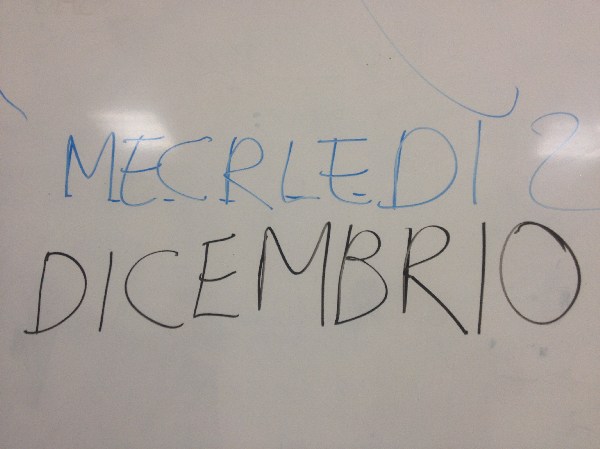 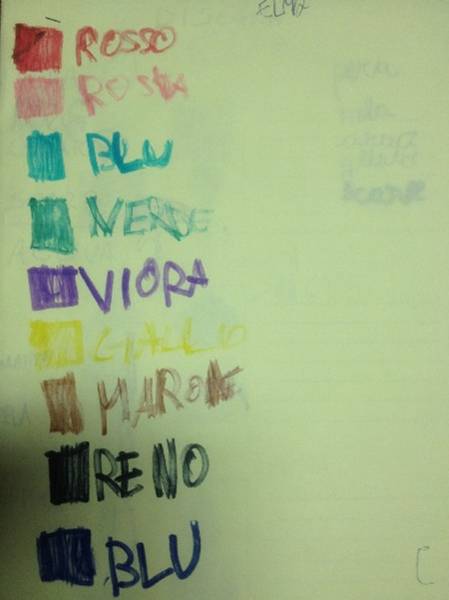 TIPOLOGIE DI ERRORI
LEGATI ALLA COMPETENZA MORFOLOGICA
 
a. Povertà lessicale: conoscenza di poche parole;
b. Rigidità lessicale: conoscenza del solo significato più comune (calcoli)
c. Omissione di parole: assenza di una parola che sarebbe dovuta apparire nell’enunciato
*io ho scattato la macchina

d. Sostituzione di una parola con l’uso di una sbagliata
*Marco ha la stessa età come io

e. Inserzione: presenza di parole che non sarebbe dovuta figurare nell’enunciato
*Ieri sono andato con mia mamma al gelato siamo andati in centro
E ancora:

- Nella morfologia libera:
uso degli ARTICOLI, CONGIUNZIONI, PREPOSIZIONI SEMPLICI e ARTICOLATE, PRONOMI CLITICI (gli, le, ci, ce, ne, ecc.)

- Nella morfologia legata: uso degli accordi e flessioni VERBALI, dei nomi nell’accordo di NUMERO E GENERE

Omissione morfologica: *io va scuola sabato; *io sono alzo a 10
Inserzione morfologica: *io voglio a sapere

A sostituzioni e inserzioni possono associarsi altri errori, per esempio di accordo e coniugazione.
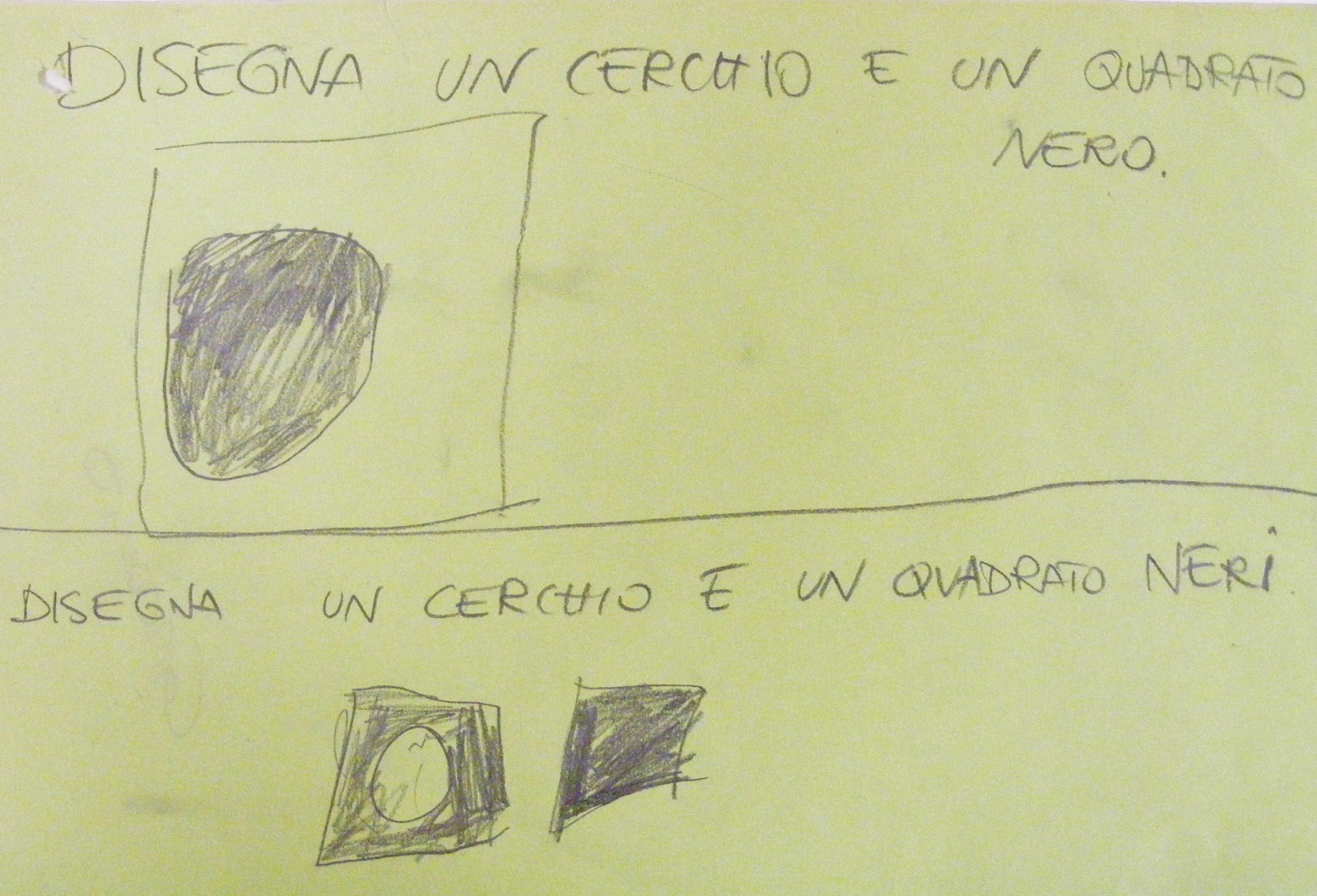 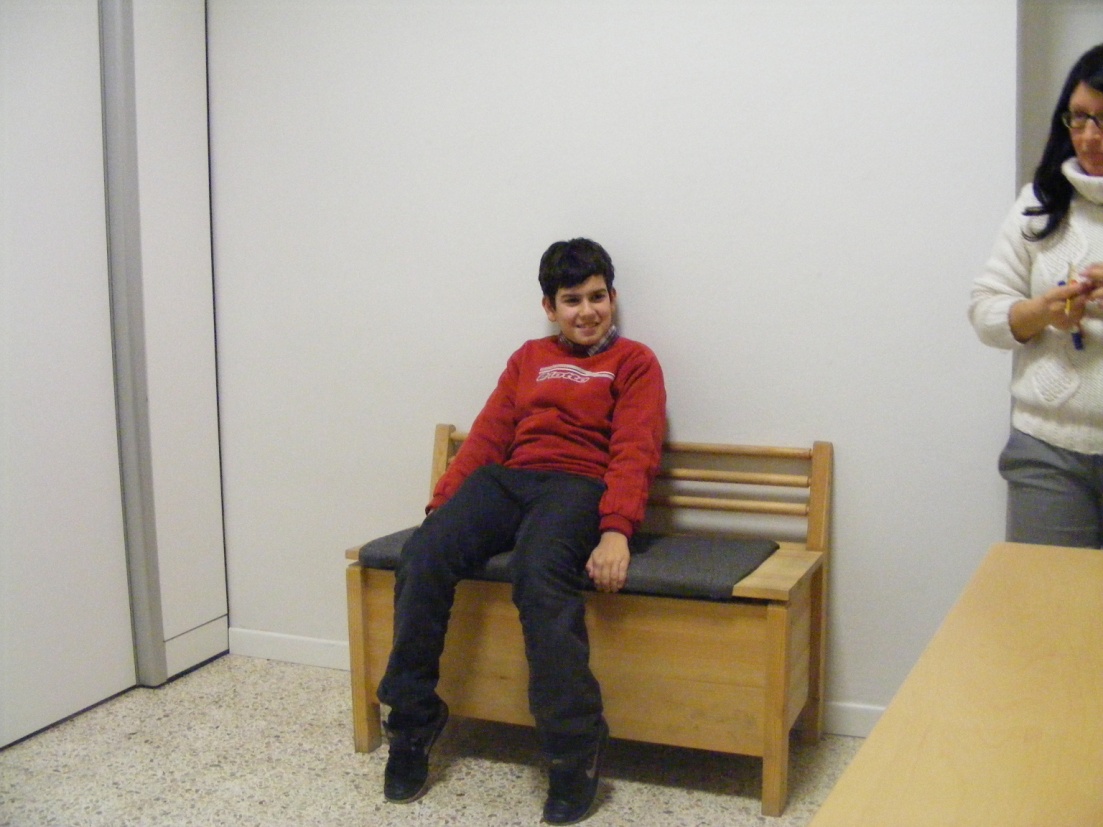 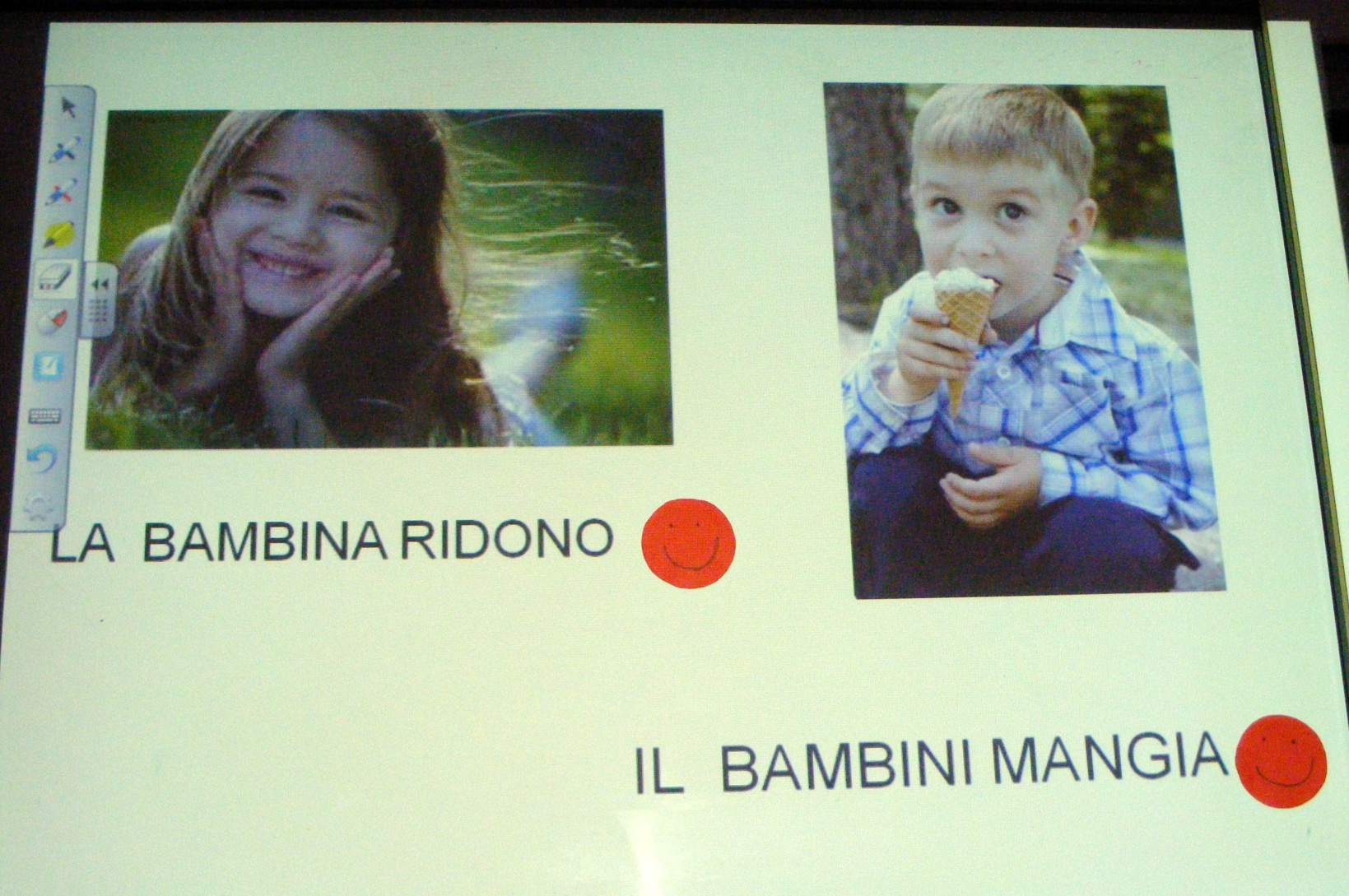 TIPOLOGIE DI ERRORI 
LEGATI ALLA COMPETENZA SINTATTICA

STRUTTURA DELLA ELEMENTI DELLA FRASE CON FORME NON STANDARD (SVO)

FORME NON STANDARD NELLE FRASI INTERROGATIVE E NEGATIVE

USO PRIVILEGIATO DELLA COORDINAZIONE E SOTTOUTILIZZO DELLA SUBORDINAZIONE

DISORDINI NELL’USO DEL PASSIVO

DISORDINI NELL’USO DEL DISCORSO INDIRETTO

USO DI SEGNALI DISCORSIVI E CONGIUNZIONI IN MODO ANOMALO

 NON COMPRENSIONE DELLE FRASI AMBIGUE
TIPOLOGIE DI ERRORI 
LEGATI ALLA COMPETENZA SEMANTICA

SCARSA CONOSCENZA DEI SINONIMI E NON COMPRENSIONE DELLE SFUMATURE DI SIGNIFICATO

RIGIDITA’ LESSICALE: COMPRENSIONE DI UN UNICO SIGNIFICATO TRA I MOLTEPLICI POSSIBILI 
E FREQUENTI EQUIVOCI (Es. calcoli)

 NON COMPRENSIONE DI PROVERBI, MODI DI DIRE, ESPRESSIONI IDIOMATICHE;
“ io ero la ragazza più isolata delle mie compagne, non so se loro sapevano o no. I miei, forse sapevano, ma il problema di sento sola era mio, quindi non potevano aiutare, ma qualche volta mi davano dei consigli della vita.”
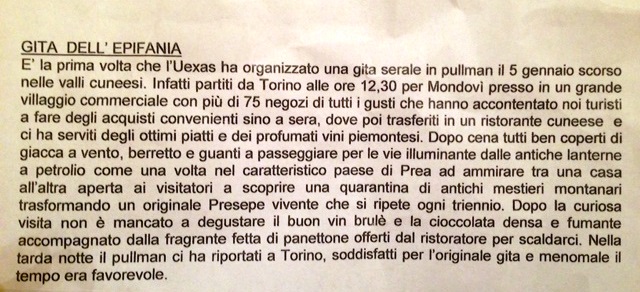 E' stato un peccato che questo mio raid a Pianezza sia velocemente finito...c'era tanto da vedere e...da capire del vs Istituto che l'avevo trovato splendido.
	Innanzitutto La vorrei intensamente ringraziarLa di tutto quello con premurosità ha svolto per noi ieri.
	Veramente e nonostante la brevissima durata impiegata presso il suo Istituto ci è stata molto intense e proficua.
	La auspico che in futuro si potrà organizzare altro evento così di poter ripassare ancora a trascorrere con Lei.
	Appena potrà di inviarci la sua relazione d’apertura a quella Conferenza di ieri onde poter capire meglio la circostanza, perché col Vs interprete non avrei potuto comprendere abbastanza per mancanza di conoscenza della lingua segnata.
	In attesa colgo l’occasione di porgere i nostri migliori auguri di un sereno Buon Natale ed un proficuo Anno Nuovo
“Oggi mio figlio andrà da nonna sua dove Chivasso 
e ferma per sua nonna fino luglio mese perché
noi ce il problema lavoro per favore tu dice 
pullman non passa”
“Io lavoro con il scuola maestri, 
io va cocina fare con per lavare piatto 
focchetta cotello, 
io pianto giadrino loro scuola 
a fare cosa come 
lavoro albero fiori erba tutti”
Frasi ambigue
Il bambino saluta il dottore mentre attraversa la strada.
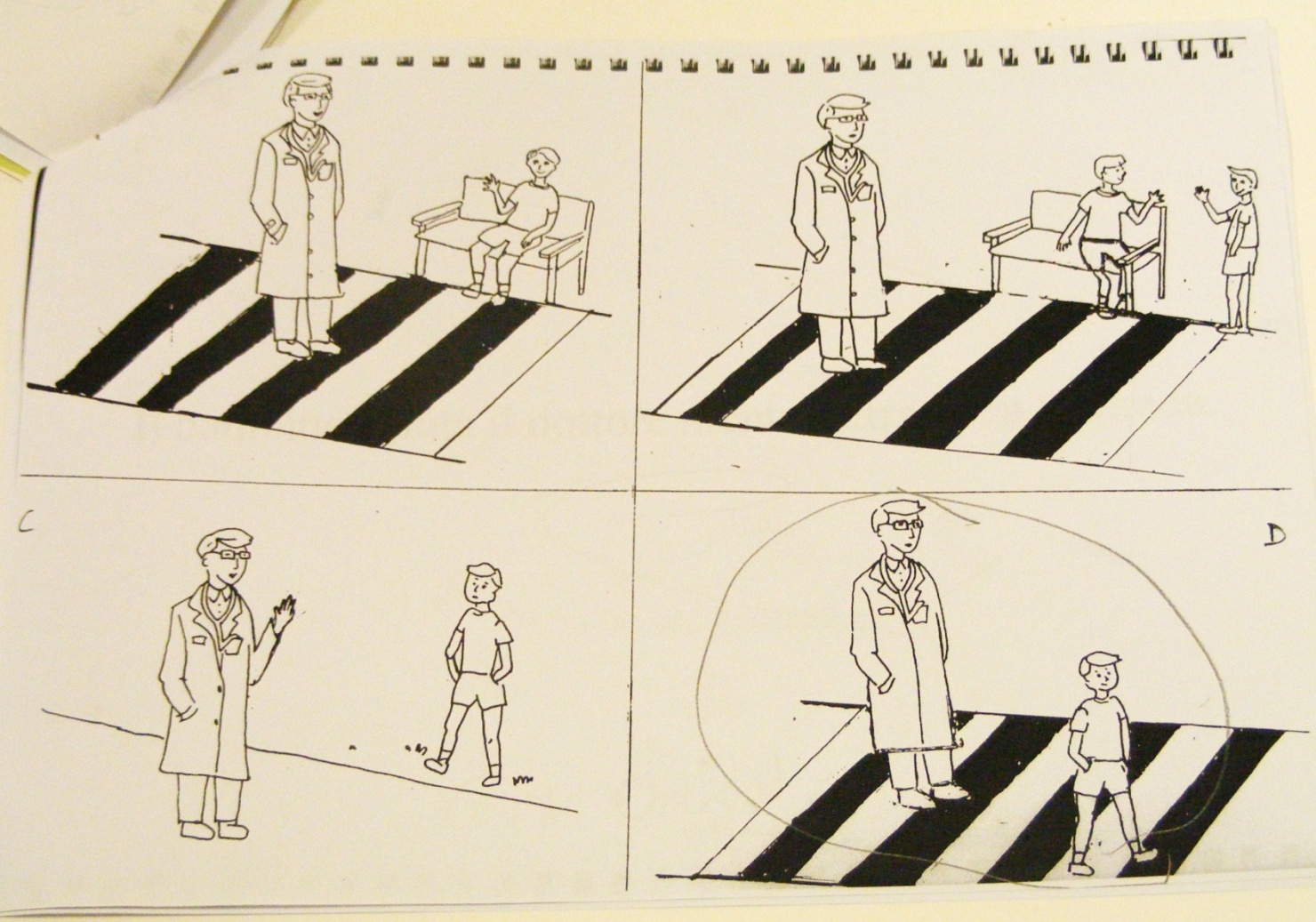 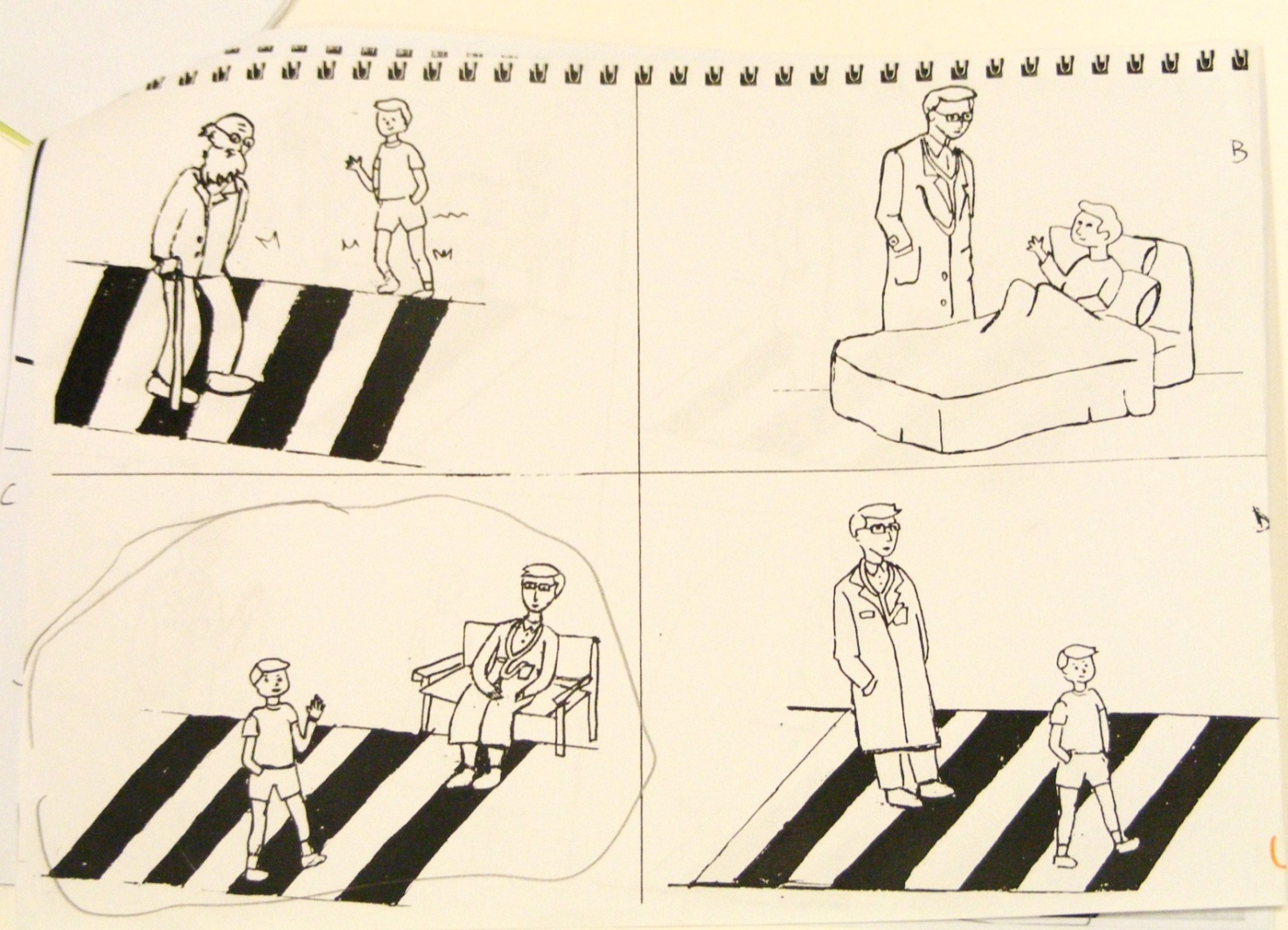 Congiunzioni non capite
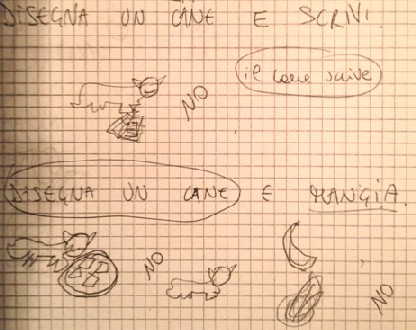 Congiunzioni e/o
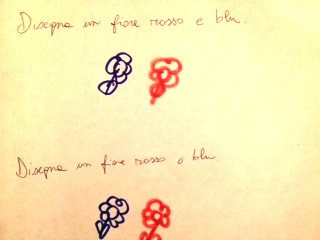 Morfologia di numero invisibile
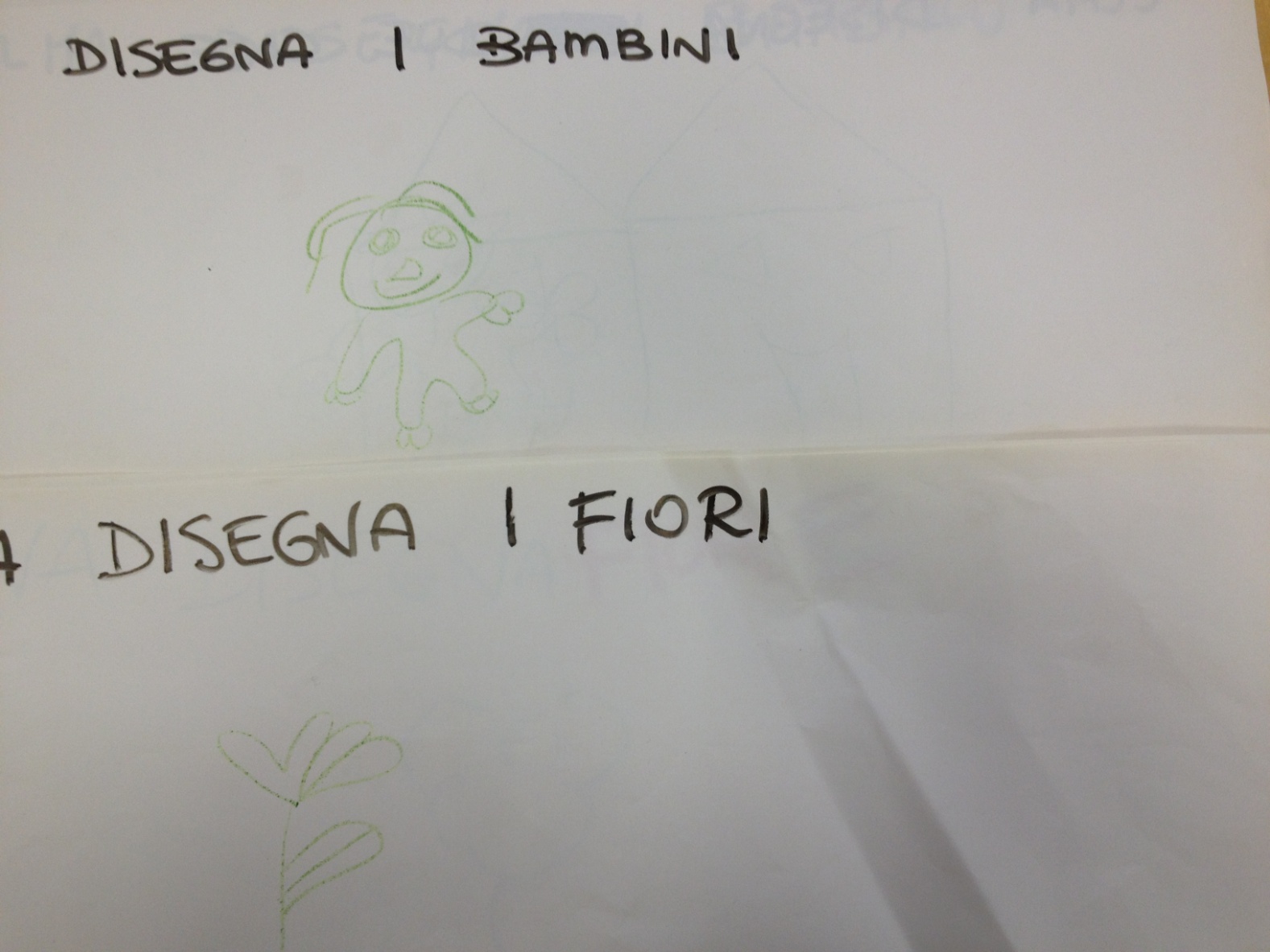 Orientarsi nel testo?
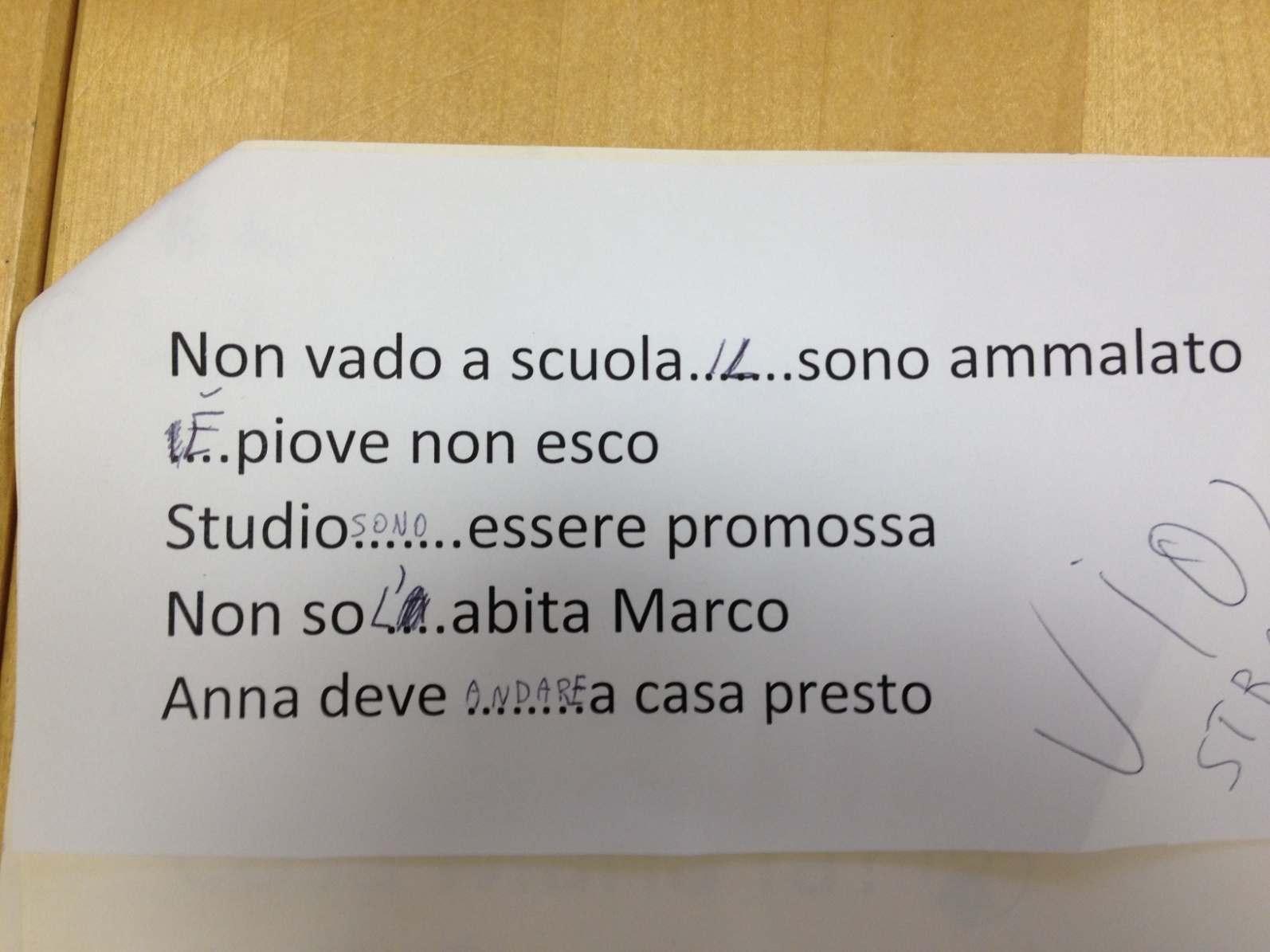 La deissi
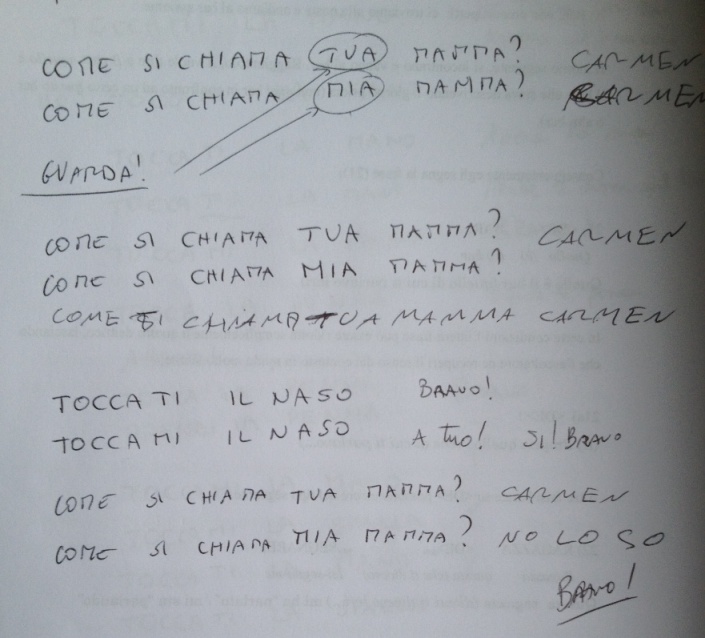 PERCHE’ QUESTI ERRORI?


UN PROBLEMA DI NATURA SENSORIALE COME LA SORDITA’

NON INTACCA PER NULLA LE CAPACITA’ COGNITIVE INNATE 

PER IL LINGUAGGIO 

MA 

1. PUO’ PRIVARE IL BAMBINO  IN TUTTO O IN PARTE 

DELL’INPUT NECESSARIO ALL’ATTIVAZIONE E ALLA CRESCITA

DEL LINGUAGGIO
2. INTERFERENZA E CONTATTO

L’INTERFERENZA E’ UNA DEVIAZIONE CHE INTERVIENE NELLA LINGUA IN USO ATTUALE IN UN SOGGETTO BILINGUE DOVUTA ALL’INFLUENZA DELL’ALTRA LINGUA MOMENTANEAMENTE DISATTIVATA


3. MODO VISIVO DI RAPPORTARSI CON IL MONDO?

TIPICO DELLE PERSONE SORDE E CHE PRESCINDE DALLA CONOSCENZA DELLA LINGUA DEI SEGNI


QUESTO SPIEGA ANCHE PERCHE’ LA TIPOLOGIA DI ERRORI E’ SIMILE TRA I SORDI SEGNANTI E I SORDI ORALIZZATI
IN PASSATO LA SCARSA COMPETENZA LINGUISTICA
DELLE PERSONE SORDE LE HA FATTE SPESSO ASSOCIARE
ALLA DISABILITA’ INTELLETTIVA

OGGI, RICONOSCIUTA LA DIGNITA’ DI LINGUA ALLA LIS

L’EVENTUALE DEFICIT COGNITIVO 
E’ DOVUTO A
CARENZA ESPERIENZIALE
COLLEGATA CON

 ASSENZA DI UNA VERA E PROPRIA LINGUA

 DISTORSIONE DELLA COMUNICAZIONE IN FAMIGLIA

 MANCANZA DI APPRENDIMENTO OCCASIONALE DAL
 SOTTOFONDO CONVERSAZIONALE NELLA VITA
 QUOTIDIANA E NEI MASS MEDIA